UN EJEMPLO DE RESTA CON DENOMINADORES COMUNES
Vendes dulce …
Cada contenedor tiene 8 recipientes
Cuando describes cuantos contenedores tienes para vender, tu DENOMINADOR es 8. 

Ese es el número de partes en que el entero está dividido.
8 recipientes
Si no sabías, ahora sabes
Un recipiente es una caja o un espacio encerrado para guardar cosas.
Un contenedor es un objeto como una caja, un 
cajón o un bote que puede guardar algo.

Puedes tener contenedores dentro de 
contenedores, como cajas dentro de cajas.
AHORA QUE REGRESAR AL PROBLEMA
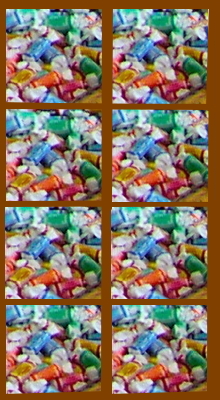 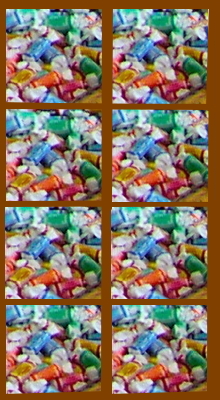 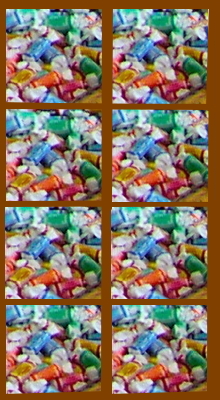 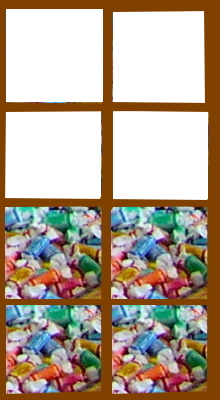 Aquí están 28/8 contenedores.
Esto también puede ser escrito como
28
8
4
8
O como  3
O como 3 ½
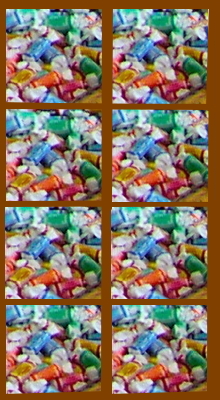 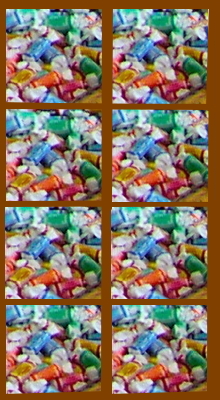 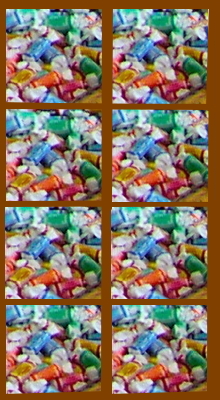 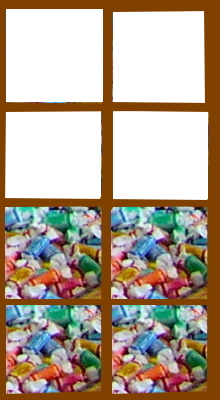 Otra vez, aquí están 28/8 contenedores.
Si restas 4/8
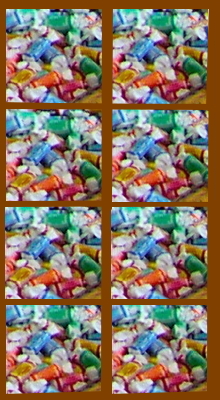 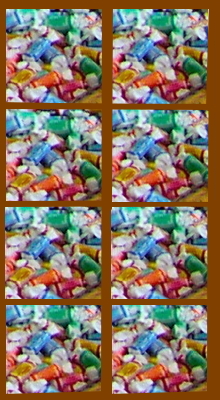 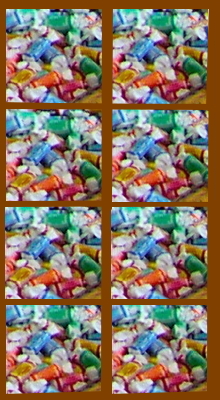 Tienes 28/8 – 4/8
Si todavía no estas seguro de la respuesta, cuenta el número de los recipientes.